October 2, 2019
Atlantic Shores Offshore Wind
NJCRWP
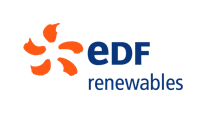 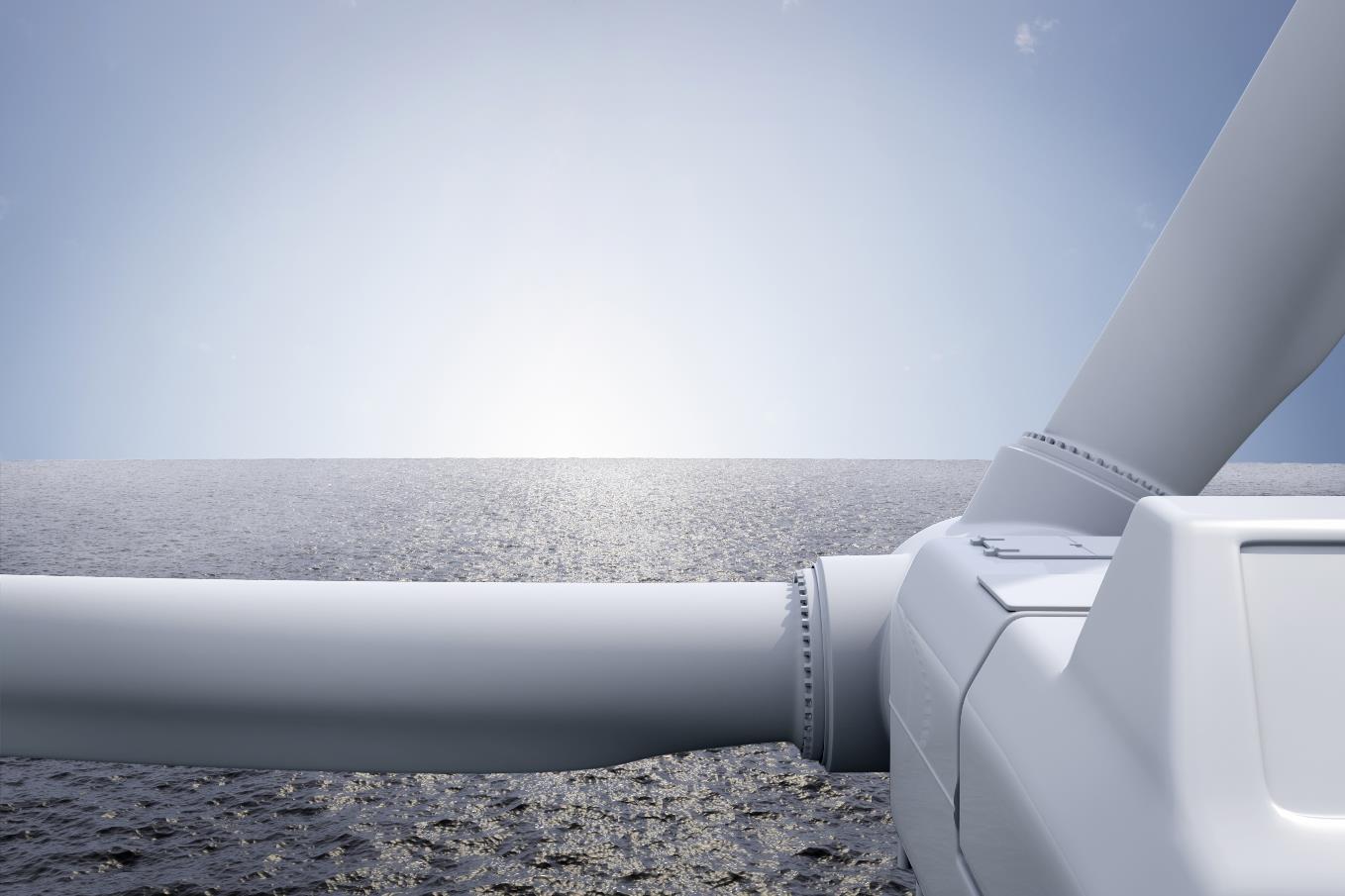 EDF Renewables
Over 30 years' experience developing renewable energy assets in the US
Actively developing and/or operating offshore wind projects in France, Belgium, UK & Germany
Operating and developing solar projects in New Jersey
50/50 Joint Venture between EDF Renewables and Shell New Energies.
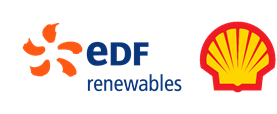 Shell 
40+ years of oil and gas operations in the US offshore 
15+ years in wind
Actively developing and/or operating offshore wind projects in the Netherlands and US
Atlantic Shores
2
Atlantic Shores BOEM Wind Energy Lease Area
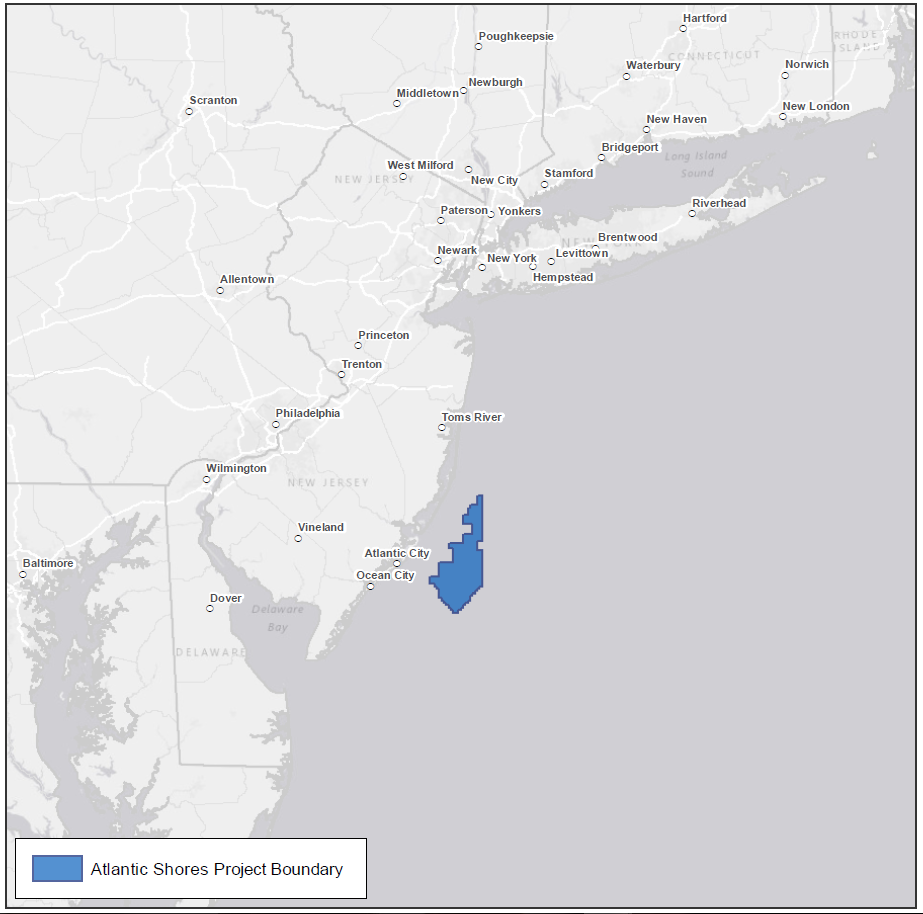 BOEM Lease Area OCS-A 0499
Up to 2.5 GW of offshore wind projects
183,000 acres
Approximately 8-20 miles off the coast of New Jersey
60-100’ water depth
Strategically located to deliver to the State of New Jersey (PJM) and the State of New York (NYISO)
Expected to deliver MW in the mid-2020’s
Lease Area Designed to Support a Portfolio of Projects
CONFIDENTIAL | Atlantic Shores
3
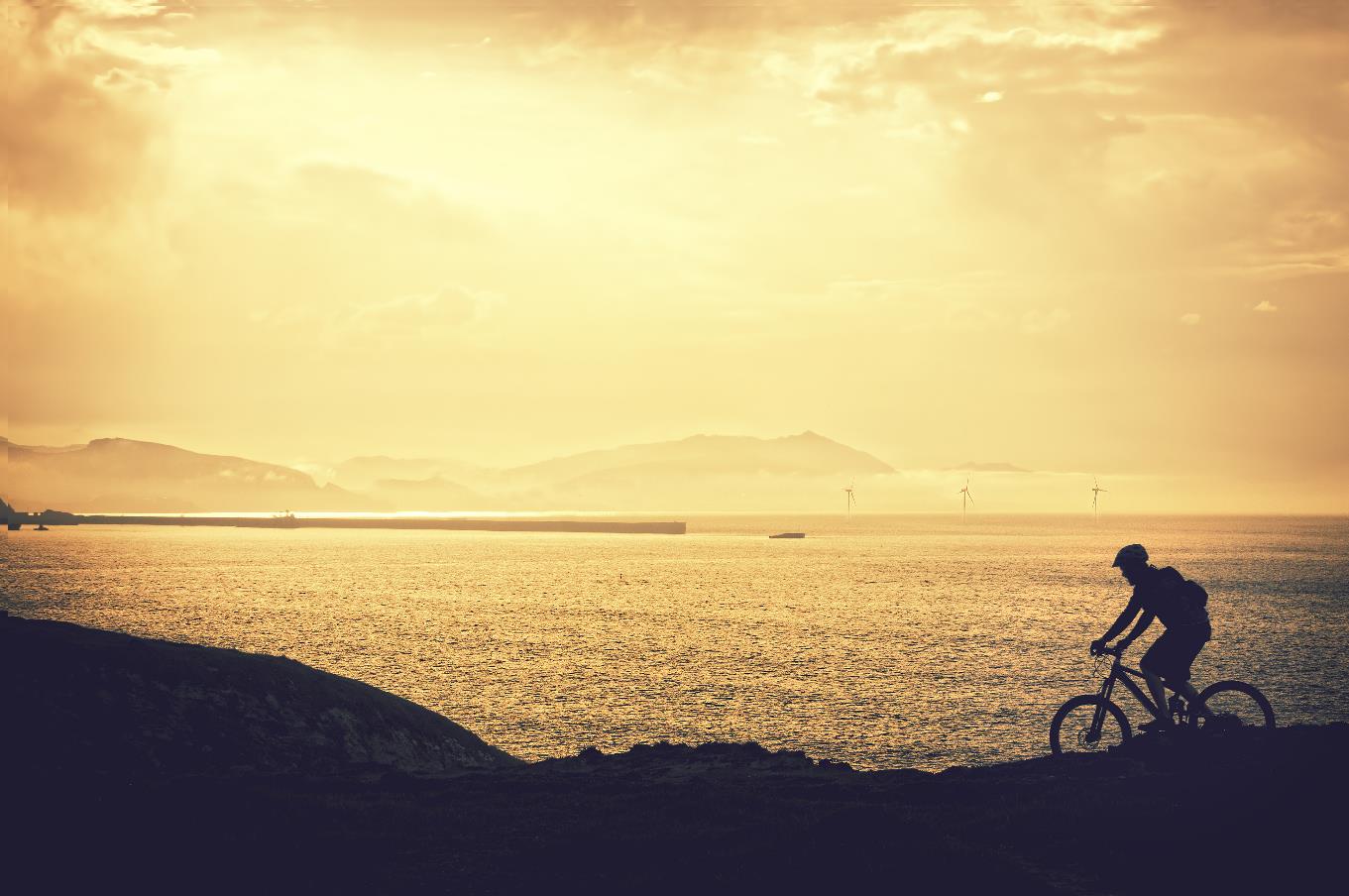 Atlantic Shores Activities To DateOverview
Atlantic Shores Offshore Wind, LLC
4
Atlantic Shores ActivitiesSite Assessment & Characterization
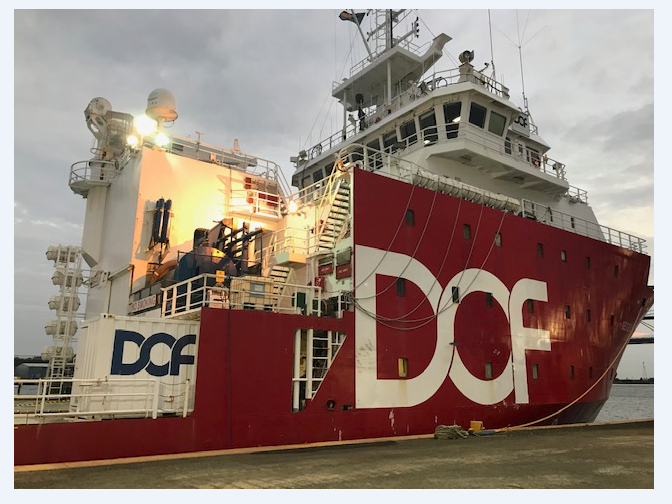 Atlantic Shores Offshore Wind, LLC
5
Atlantic Shores Development Plan – Key Milestones
Q3/Q4 2019
Q2 – Q4 2020
Q4 2019
2019 Marine Surveys (Lease Area Reconnaissance/FLIDAR Clearance)
SAP Submission
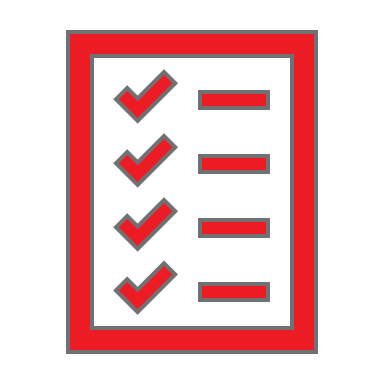 Execution of Environmental Surveys and Assessments
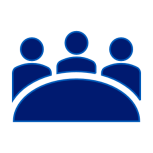 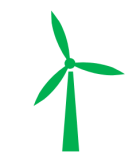 Q1 2021
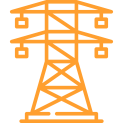 COP Submission
2023
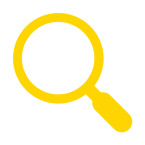 Q4 2020
Q1 2020
Start of Construction
Q3 – Q4 2019
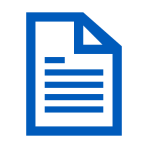 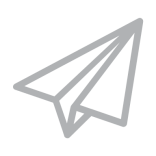 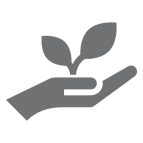 Interconnection Agreement Finalized
SAP Approval
Stakeholder Mapping and Engagement Plan Initiated
Atlantic Shores Offshore Wind, LLC
6
Where to Find Us
Boston, MA:
Atlantic Shores Offshore Wind, LLC
1 Beacon St
Boston, MA 02108

Brooklyn, NY:
Atlantic Shores Offshore Wind, LLC
81 Prospect St
Brooklyn, NY 11201

Atlantic City, NJ:
Atlantic Shores Offshore Wind, LLC
[coming soon]
ME
VT
NH
MA
NY
CT
RI
NJ
PA
Atlantic Shores Offshore Wind, LLC
7
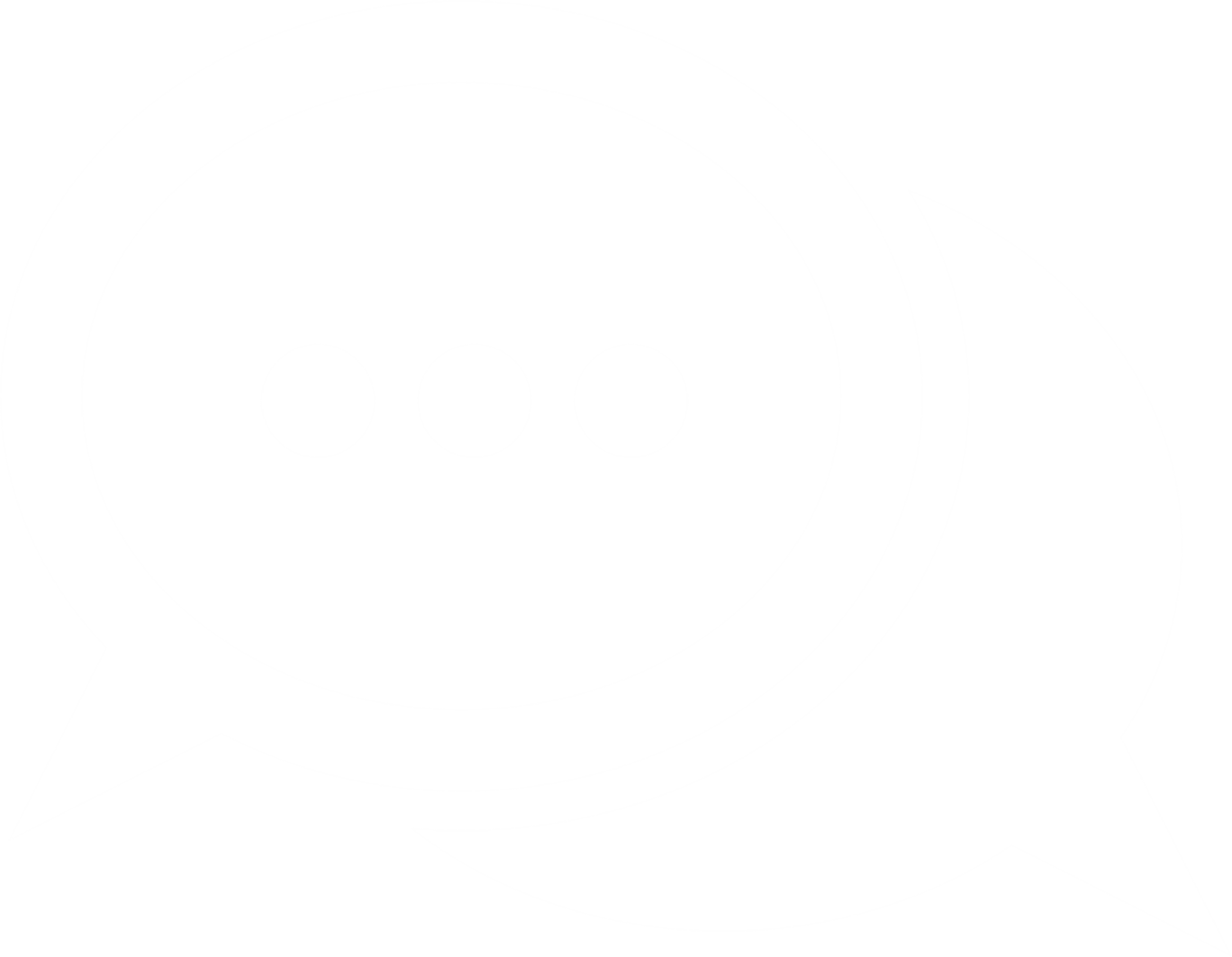 Thank You.
connect
Questions?
www.atlanticshoreswind.com 
info@AtlanticShoresWind.com
Jessica Dealy
Project Developer
Jessica.Dealy@atlanticshoreswind.com
+ 1 646-898-3695
CONFIDENTIAL | Atlantic Shores
8